Module 11
Implémentation d'une stratégie de groupe
[Speaker Notes: Présentation : 70 minutes
Atelier pratique : 40 minutes
À la fin de ce module, les stagiaires seront à même d'effectuer les opérations suivantes :
créer et gérer des objets de stratégie de groupe ;
décrire le traitement de stratégie de groupe ;
implémenter un magasin central pour les modèles d'administration.
Documents de cours
Pour animer ce module, vous devez disposer du fichier Microsoft® Office PowerPoint® 22410B_11.pptx.
Important : Il est recommandé d'utiliser PowerPoint 2007 ou une version plus récente pour afficher les diapositives de ce cours. Si vous utilisez la Visionneuse PowerPoint ou une version antérieure de PowerPoint, il se peut que toutes les fonctionnalités des diapositives ne s'affichent pas correctement.
Préparation
Pour préparer ce module, vous devez effectuer les tâches suivantes :
lire tous les documents de cours relatifs à ce module ;
vous exercer à effectuer les démonstrations et les exercices de l'atelier pratique ;
passer en revue la section « Contrôle des acquis et éléments à retenir » et réfléchir à la façon de l'utiliser pour que les stagiaires puissent approfondir leurs connaissances et les mettre en pratique dans le cadre de leur fonction.]
Vue d'ensemble du module
Vue d'ensemble d'une stratégie de groupe
Traitement d'une stratégie de groupe
Implémentation d'un magasin central pour les modèles d'administration
[Speaker Notes: Donnez un bref aperçu du contenu du module.]
Leçon 1 : Vue d'ensemble d'une stratégie de groupe
Composants de la stratégie de groupe
Que sont les objets de stratégie de groupe locale multiple ?
Stockage des objets de stratégie de groupe de domaine
Que sont les préférences de stratégie de groupe ?
Que sont les objets de stratégie de groupe Starter ?
Délégation de la gestion des objets de stratégie de groupe
Démonstration : Création et gestion d'objets de stratégie de groupe
[Speaker Notes: Donnez un bref aperçu du contenu de cette leçon.]
Composants de la stratégie de groupe
Un paramètre de stratégie de groupe définit une modification de configuration spécifique à appliquer à un utilisateur ou à un ordinateur
Un objet de stratégie de groupe (GPO) est un ensemble de paramètres de stratégie de groupe qui peuvent être appliqués à un utilisateur et/ou à un ordinateur, pour mettre en œuvre des modifications
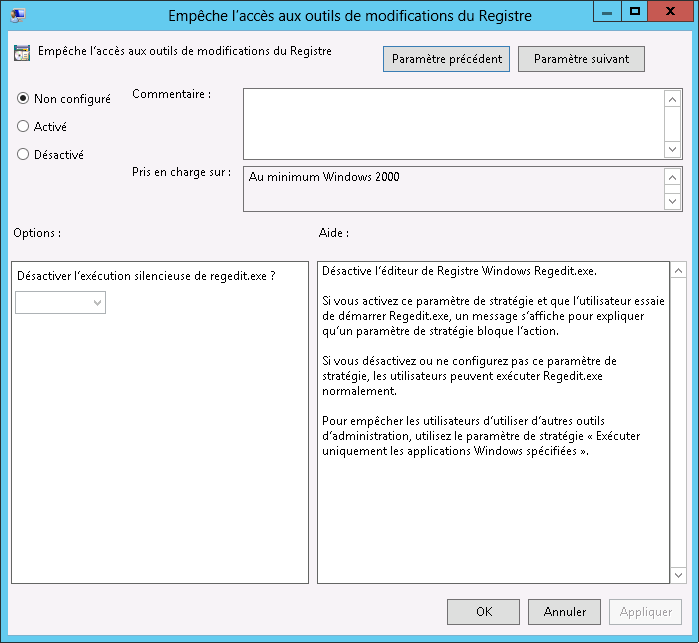 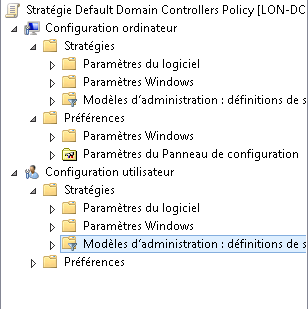 [Speaker Notes: Décrivez l'objet de stratégie de groupe comme une collection de paramètres qui sont appliqués à un utilisateur ou à un ordinateur. Indiquez que vous utilisez rarement les objets de stratégie de groupe locale dans les environnements de domaine parce qu'ils ne peuvent pas être gérés de manière centralisée. Ils ne sont également généralement pas configurés parce que la maintenance des stratégies sur chaque ordinateur implique trop de travail.]
Que sont les objets de stratégie de groupe locale multiple ?
Plusieurs stratégies de groupe locales







Il y a trois couches de configurations utilisateur
Disposent d'une configuration d'ordinateur unique qui s'applique à l'ordinateur pour tous les utilisateurs qui ouvrent une session
Disposent de couches de paramètres utilisateurs qui peuvent s'appliquer seulement aux utilisateurs individuels, et non aux groupes
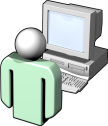 Administrateurs
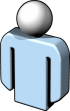 Non-administrateurs
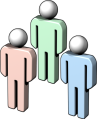 Spécifique à l'utilisateur
[Speaker Notes: Soulignez le fait que dans un environnement de domaine, les stratégies de domaine prévalent sur les paramètres locaux. La stratégie de groupe locale peut uniquement être utilisée pour contrôler l'ordinateur local. C'est utile dans les environnements de groupe de travail et pour l'acquisition d'images. 
Faites remarquer que la stratégie de groupe locale s'appliquera à tous les utilisateurs qui se connecteront à l'ordinateur local.
Assurez-vous que les stagiaires comprennent bien que les groupes Administrateurs et Non-administrateurs ne sont pas des groupes de sécurité standard et ne peuvent donc pas être utilisés à d'autres fins.
Précisez également ceci :
Vous ne pouvez pas appliquer des stratégies directement à des groupes de sécurité.
Seuls des paramètres utilisateur peuvent être appliqués à plusieurs stratégies. 
Il y a toujours une seule stratégie de configuration de l'ordinateur.
Envisagez de faire une brève démonstration pour montrer comment créer une stratégie de groupe locale pour les utilisateurs Non-administrateurs.]
Stockage des objets de stratégie de groupe de domaine
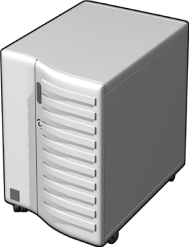 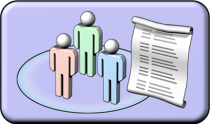 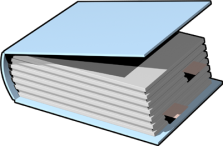 Composants de stratégie de groupe
Objet de stratégie de groupe
Contient les paramètres de la stratégie de groupe
Enregistre le contenu à deux emplacements

Conteneur de stratégie de groupe
Stocké dans les services de domaine Active Directory
Fournit des informations de version

Modèle de stratégie de groupe
Enregistré dans le dossier partagé SYSVOL 
Fournit les paramètres de la stratégie de groupe
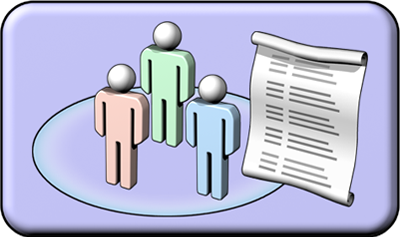 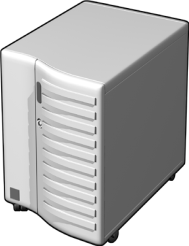 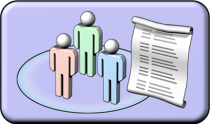 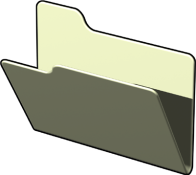 [Speaker Notes: Ne passez pas trop de temps sur cette rubrique. On accède rarement aux objets de stratégie de groupe via le système de fichiers. L'objectif de cette rubrique est principalement de fournir une base d'informations sur la structure physique des objets de stratégie de groupe.]
Que sont les préférences de stratégie de groupe ?
Grâce aux préférences de stratégie de groupe, vous pouvez
Configurer, déployer et gérer les paramètres de système d'exploitation et d'application non gérables à l'aide de la stratégie de groupe
Appliquer des préférences de stratégie de groupe
Une seule fois, ou de manière actualisée par intervalles
Ciblée sur des utilisateurs ou des ordinateurs
Les préférences de stratégie de groupe
Développent la plage des paramètres configurables dans un objet Stratégie de groupe 
Ne sont pas appliquées
Ne sont pas supprimés lorsque l'objet de stratégie de groupe ne s'applique plus
Ne désactivent pas l'interface du paramètre ; les utilisateurs peuvent changer le paramètre
Ne peuvent pas être utilisées dans les stratégies de groupe locales
[Speaker Notes: Le point clé de cette rubrique est de définir les préférences de stratégie de groupe. La manière la plus simple de le faire consiste à décrire les préférences comme des paramètres recommandés mais non appliqués (d'où le fait qu'il s'agisse d'une préférence), qui sont appliqués par un objet de stratégie de groupe. 
Faites également remarquer aux stagiaires que les préférences de stratégie de groupe fournissent quelques paramètres supplémentaires qui ne sont pas disponibles dans les paramètres de stratégie de groupe standard.]
Que sont les objets de stratégie de groupe Starter ?
Un objet de stratégie de groupe Starter
Dispose de paramètres de modèle d'administration préconfigurés sur lesquels peuvent être basés les nouveaux objets de stratégie de groupe
Peut être exporté vers des fichiers .cab
Peut être importé dans d'autres domaines de l'entreprise
Exportation vers  un fichier .cab
Importation  dans GPMC
Objet de stratégie de groupe Starter
Fichier
.cab
Chargement fichier .cab
[Speaker Notes: Expliquez que vous pouvez stocker des paramètres de modèle d'administration préconfigurés dans des objets de stratégie de groupe Starter, que vous pouvez ensuite utiliser comme modèles pour créer de nouveaux objets de stratégie de groupe. Vous pouvez exporter ces objets de stratégie de groupe Starter dans des fichiers .cab que vous pouvez ensuite importer facilement dans d'autres domaines de votre entreprise. Cela peut aider à assurer la cohérence dans les grandes entreprises. Faites remarquer aux stagiaires qu'ils peuvent enregistrer les commentaires qu'ils souhaitent formuler au sujet de l'objet de stratégie de groupe Starter dans le modèle lui-même.]
Délégation de la gestion des objets de stratégie de groupe
La délégation des tâches liées aux objets de stratégie de groupe permet à la charge de travail administrative d'être distribuée à travers l'entreprise
Les tâches de stratégie de groupe suivantes peuvent être déléguées indépendamment
Création d'objets de stratégie de groupe
Modification d'objets de stratégie de groupe
Gestion des liens de stratégies de groupe pour un site, un domaine ou une unité d'organisation
Exécution des analyses de modélisation de stratégie de groupe dans un domaine ou une unité d'organisation
Lecture des données des résultats de stratégie de groupe dans un domaine ou une unité d'organisation
Création de filtres WMI sur un domaine
[Speaker Notes: Expliquez que vous pouvez déléguer différents aspects de la gestion des objets de stratégie de groupe. Insistez sur le fait que la capacité de créer, de lier et de modifier les objets de stratégie de groupe sont des événements distincts, et que le fait d'avoir le droit d'exécuter l'une de ces opérations ne vous donne aucun droit d'en exécuter d'autres. L'administrateur est le seul utilisateur qui a le droit d'exécuter toutes ces actions par défaut. 
Faites remarquer aux stagiaires qu'ils peuvent utiliser la console GPMC ou l'Assistant Délégation de contrôle dans Utilisateurs et ordinateurs Active Directory® pour déléguer la liaison d'objets de stratégie de groupe et pour permettre l'utilisation des outils de génération de rapports. 
Expliquez que vous pouvez utiliser l'appartenance au groupe Propriétaires créateurs de la stratégie de groupe ou la délégation via la console GPMC pour déléguer le droit de créer une nouvelle stratégie de groupe. Vous pouvez configurer chaque stratégie individuelle pour permettre aux utilisateurs ou aux groupes de modifier cette stratégie.
Le groupe Propriétaires créateurs de la stratégie de groupe laisse ses membres créer de nouveaux objets de stratégie de groupe, et modifier ou supprimer les objets de stratégie de groupe qu'ils ont créés.]
Démonstration : Création et gestion d'objets de stratégie de groupe
Dans cette démonstration, vous allez apprendre à
Création d'un objet de stratégie de groupe à l'aide de la console de gestion des stratégies de groupe
Modifier un objet de stratégie de groupe à l'aide de l'Éditeur de gestion des stratégies de groupe
Utiliser Windows PowerShell pour créer un objet de stratégie de groupe
[Speaker Notes: Pour présenter la liste complète des applets de commande de stratégie de groupe dans Windows PowerShell, vous pouvez montrer aux stagiaires la page TechNet à l'adresse http://go.microsoft.com/fwlink/?LinkID=266752.
Étapes de préparation
Démarrez l'ordinateur virtuel 22410B-LON-DC1.
Procédure de démonstration
Créer un objet de stratégie de groupe à l'aide de la console de gestion des stratégies de groupe
Connectez-vous à LON-DC1 en tant qu'Administrateur avec le mot de passe Pa$$w0rd.
Dans le Gestionnaire de serveur, cliquez sur Outils, puis sur Gestion des stratégies de groupe.
Dans la console de gestion des stratégies de groupe, développez successivement Forêt : Adatum.com, Domaines, puis Adatum.com, cliquez avec le bouton droit sur le dossier Objets de stratégie de groupe, puis cliquez sur Nouveau.
Dans la boîte de dialogue Nouvel objet GPO, dans le champ Nom, tapez Interdire Windows Messenger, puis cliquez sur OK.
Modifier un objet de stratégie de groupe à l'aide de l'Éditeur de gestion des stratégies de groupe
Cliquez sur le nœud Objets de stratégie de groupe, cliquez avec le bouton droit sur l'objet de stratégie de groupe Interdire Windows Messenger, puis cliquez sur Modifier.
Dans l'Éditeur de gestion des stratégies de groupe, développez successivement l'objet de stratégie de groupe Interdire Windows Messenger, Configuration utilisateur, Stratégies, Modèles d'administration, puis Composants Windows et cliquez sur Windows Messenger.
Dans le volet d'informations, double-cliquez sur le paramètre Ne pas autoriser l'exécution de Windows Messenger.
Cliquez sur Activé, puis sur OK.]
[Speaker Notes: Fermez l'Éditeur de gestion des stratégies de groupe.
Cliquez avec le bouton droit sur le domaine Adatum.com, puis cliquez sur Lier un objet de stratégie de groupe existant.
Dans la boîte de dialogue Sélectionner un objet GPO, cliquez sur Interdire Windows Messenger, puis sur OK. 
Réduisez la console GPMC.
Utiliser Windows PowerShell pour créer un objet de stratégie de groupe nommé Verrouillage de l'ordinateur
Dans la barre des tâches, cliquez sur l'icône Windows PowerShell®.
Pour importer les applets de commande de stratégie de groupe, à l'invite de commandes Windows PowerShell, tapez la commande suivante et appuyez sur Entrée :
import-module grouppolicy 
À l'invite de commandes Windows PowerShell, tapez la commande suivante et appuyez sur Entrée :
New-GPO –Name « Verrouillage de l'ordinateur »
Fermez Windows PowerShell.
Restaurez la console GPMC à partir de la barre des tâches.
Cliquez avec le bouton droit sur le dossier Objets de stratégie de groupe, puis cliquez sur Actualiser pour actualiser la vue. Vous verrez le nouvel objet de stratégie de groupe Verrouillage de l'ordinateur.
Réduisez la console GPMC.

Laissez l'ordinateur virtuel en cours d'exécution pour la démonstration suivante.]
Leçon 2 : Traitement d'une stratégie de groupe
Liaisons d'objet de stratégie de groupe
Application des objets de stratégie de groupe
Ordre de traitement des stratégies de groupe
Que sont les objets de stratégie de groupe par défaut ?
Filtrage de sécurité des objets de stratégie de groupe
Discussion : Identification de l'application de la stratégie de groupe
Démonstration : Utilisation des outils de diagnostic de stratégie de groupe
[Speaker Notes: Donnez un bref aperçu du contenu du cours.]
Liaisons d'objet de stratégie de groupe
Pour fournir des paramètres à un objet, un objet de stratégie de groupe doit être lié à un conteneur
Désactiver un lien supprime les paramètres du conteneur
Supprimer un lien ne supprime pas l'objet de stratégie de groupe
Les objets de stratégie de groupe peuvent être liés aux



Les objets de stratégie de groupe ne peuvent pas être liés aux
Sites
Domaines
Unités d'organisation
Utilisateurs 
Groupes
Ordinateurs
Conteneurs système
[Speaker Notes: Faites remarquer qu'un objet de stratégie de groupe (et tous les paramètres qu'il contient) n'entre pas en vigueur tant que vous ne l'avez pas lié à un conteneur, tel qu'une unité d'organisation. L'une des raisons principales de créer une structure d'unités d'organisation est de prendre en charge votre création de stratégie de groupe.
Soulignez que les objets de stratégie de groupe peuvent être, et sont souvent, liés à plusieurs conteneurs.
Indiquez aux stagiaires que vous désactivez généralement un lien afin de résoudre des problèmes. 
Soulignez que les objets de stratégie de groupe ne peuvent pas être appliqués aux conteneurs système. Ouvrez la console GPMC et montrez que les conteneurs système n'y apparaissent même pas. La seule manière de permettre aux objets des conteneurs système d'obtenir des paramètres de stratégie, c'est d'appliquer ceux-ci au niveau du domaine. 
Indiquez que le groupe Utilisateurs authentifiés inclut tous les utilisateurs et ordinateurs authentifiés.]
Application des objets de stratégie de groupe
Quand vous appliquez des objets de stratégie de groupe, souvenez-vous de ce qui suit
Les paramètres de l'ordinateur s'appliquent au démarrage
Les paramètres de l'utilisateur s'appliquent à la connexion
Les stratégies sont actualisées à intervalles réguliers et configurables
Les paramètres de sécurité sont actualisés au moins toutes les 16 heures
Les stratégies sont actualisées manuellement en utilisant
La commande Gpupdate 
L'applet de commande Windows PowerShell Invoke-Gpupdate
Avec la nouvelle fonctionnalité d'actualisation des stratégies à distance dans Windows Server 2012, vous pouvez actualiser les stratégies à distance
[Speaker Notes: Insistez sur le fait que la modification de l'intervalle d'actualisation peut avoir des effets sur la performance de l'ordinateur client et du réseau et que, par conséquent, elle doit donc être testée avant sa mise en œuvre.
Assurez-vous que les stagiaires comprennent la notion de connexion des utilisateurs avec des informations d'identification mises en cache et l'effet que cela a sur les paramètres de stratégie de groupe.
Faites remarquer la nouvelle fonctionnalité Actualisation des stratégies à distance de Windows Server 2012.]
Ordre de traitement des stratégies de groupe
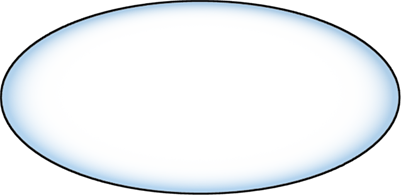 Site
GPO2
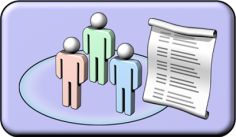 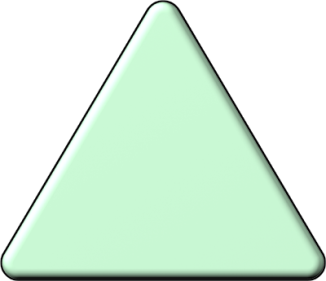 GPO3
Domaine
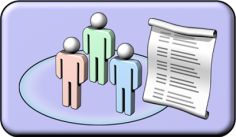 GPO4
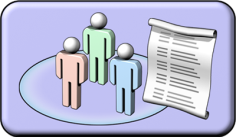 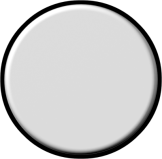 Unité d'organisation
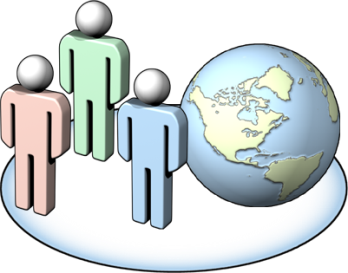 GPO1
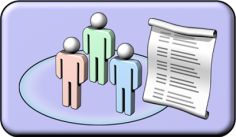 Ordre de traitement des stratégies de groupe
Objet de stratégie de groupe locale
GPO5
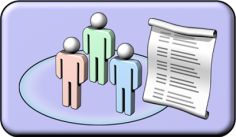 Unité d'organisation
Unité d'organisation
[Speaker Notes: Utilisez la diapositive pour décrire de quelle manière les stratégies sont traitées. Précisez qu'il n'est nécessaire d'attribuer un ordre de préférence que lorsqu'il est possible qu'il y aie des paramètres conflictuels dans plusieurs stratégies qui sont liées au même niveau. Sinon, étant donné que les objets bénéficient de l'effet cumulé des stratégies, l'ordre d'application est sans importance.]
Que sont les objets de stratégie de groupe par défaut ?
Il existe par défaut deux objets de stratégie de groupe (GPO)
Stratégie de domaine par défaut
Utilisée pour définir les stratégies de compte pour le domaine
Mot de passe
Verrouillage de compte 
Protocole Kerberos
Stratégie par défaut des contrôleurs de domaine
Utilisée pour définir des stratégies d'audit
Définit des droits d'utilisateur sur les contrôleurs de domaine
[Speaker Notes: Montrez les deux stratégies par défaut. Insistez sur le fait qu'elles ne doivent pas être modifiées et qu'elles doivent rester en vigueur.]
Filtrage de sécurité des objets de stratégie de groupe
Appliquer des autorisations de stratégie de groupe
L'objet de stratégie de groupe a une liste de contrôle d'accès (onglet de délégation, cliquez sur Avancé)
Par défaut : Autoriser Appliquer la stratégie de groupe pour les utilisateurs authentifiés
Portée limitée aux utilisateurs de certains groupes globaux ou universels
Supprimer les utilisateurs authentifiés
Ajouter les groupes globaux ou universels appropriés (la portée des objets de stratégie de groupe GPO n'est pas limitée aux groupes locaux de domaine)
Portée limitée aux utilisateurs, à l'exception de ceux appartenant à certains groupes
Sous l'onglet Délégation, cliquez sur Avancé
Ajouter des groupes globaux appropriés
Refuser l'autorisation d'appliquer la stratégie de groupe
[Speaker Notes: Vous pourriez caractériser les deux approches comme suit : une approche consiste à appliquer les paramètres à tous les utilisateurs, sauf quelques-uns, tandis que l'autre approche consiste à appliquer les paramètres à quelques utilisateurs uniquement. 
Précisez que vous ne pouvez pas contrôler seulement une partie d'un objet de stratégie de groupe ; les autorisations s'appliquent à tous les paramètres de l'objet de stratégie de groupe. Si une stratégie fournit plusieurs paramètres, vous ne pouvez pas exempter ou appliquer seulement certains des paramètres de cet objet de stratégie de groupe. C'est tout ou rien.]
Discussion : Identification de l'application de la stratégie de groupe
Examinez le scénario et le graphique de structure des services de domaine Active Directory dans le manuel pour répondre aux questions suivantes
Quelles options d'alimentation recevront les serveurs de l'unité d'organisation Serveurs ?
Quelles options d'alimentation recevront les ordinateurs portables de l'unité d'organisation Ordinateurs portables du service des ventes ?
Quelles options d'alimentation recevront tous les autres ordinateurs du domaine ?
Les utilisateurs de l'unité d'organisation Commerciaux, qui ont créé les stratégies locales pour accorder l'accès au Panneau de configuration, pourront-ils accéder au Panneau de configuration ?
Si vous deviez accorder l'accès au Panneau de configuration à certains utilisateurs, comment procéderiez-vous ?
L'objet GPO2 peut-il être appliqué à d'autres unités d'organisation du service ?
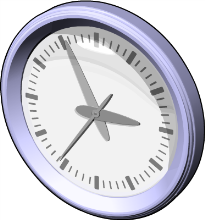 20 minutes
[Speaker Notes: Après avoir passé en revue les questions de discussion et les réponses avec les stagiaires, vous pouvez développer vos propres questions et scénarios.
Question
Quelles options d'alimentation recevront les serveurs de l'unité d'organisation Serveurs ?
Réponse
Ils recevront les options d'alimentation de GPO4, parce qu'il est appliqué après les objets de stratégie de groupe au niveau du domaine.
Question
Quelles options d'alimentation recevront les ordinateurs portables de l'unité d'organisation Ordinateurs portables du service des ventes ?
Réponse
Ils recevront les options d'alimentation de GPO3, parce qu'il est appliqué après les objets de stratégie de groupe au niveau du domaine.
Question
Quelles options d'alimentation recevront tous les autres ordinateurs du domaine ?
Réponse
Ils recevront la stratégie au niveau du domaine.
Question
Les utilisateurs de l'unité d'organisation Commerciaux, qui ont créé les stratégies locales pour accorder l'accès au Panneau de configuration, pourront-ils accéder au Panneau de configuration ?
Réponse
Non. Les paramètres locaux sont appliqués en premier et sont remplacés par les stratégies au niveau du domaine ou de l'unité d'organisation. Par conséquent, une stratégie locale n'inversera pas un paramètre de domaine.]
[Speaker Notes: Question
Si vous deviez accorder l'accès au Panneau de configuration à certains utilisateurs, comment procèderiez-vous ?
Réponse
Vous créeriez une stratégie de groupe qui accorde spécifiquement l'accès au Panneau de configuration, utiliseriez le filtrage de sécurité pour l'appliquer au groupe d'utilisateurs adéquat, puis lui attribueriez un ordre de préférence garantissant que c'est la dernière stratégie appliquée.
Question
L'objet GPO2 peut-il être appliqué à d'autres unités d'organisation du service ?
Réponse
Oui. Si vous liez GPO2 à d'autres conteneurs, ces utilisateurs recevront les paramètres de GPO2.]
Démonstration : Utilisation des outils de diagnostic de stratégie de groupe
Dans cette démonstration, vous allez apprendre à
Utiliser GPupdate pour actualiser la stratégie de groupe
Utiliser l'applet de commande Gpresult pour produire les résultats dans un fichier HTML 
Utiliser l'Assistant Modélisation de stratégie de groupe pour tester la stratégie
[Speaker Notes: Soulignez que le jeu de stratégie résultant (RSoP) est le meilleur outil de résolution des problèmes liés aux objets de stratégie de groupe. Il vous permet de voir quelles stratégies fournissent quels paramètres à l'utilisateur ou à l'ordinateur.
Faites remarquer aux stagiaires que dans cette démonstration, l'Assistant Modélisation de stratégie de groupe va générer très peu d'informations en raison du manque de stratégies et de paramètres à ce stade. Le but de l'exercice est de montrer les possibilités de l'Assistant lui-même, et non le contenu du rapport généré.
Étapes de préparation
Assurez-vous que 22410B-LON-DC1 est toujours en cours d'exécution depuis la dernière démonstration. 
Procédure de démonstration
Utiliser Gpupdate pour actualiser la stratégie de groupe
Sur LON-DC1, dans la barre des tâches, cliquez sur l'icône Windows PowerShell.
Dans Windows PowerShell, à l'invite de commandes, tapez Gpupdate et appuyez sur Entrée.
Utiliser l'applet de commande Gpresult pour produire les résultats dans un fichier HTML
À l'invite de commandes, tapez Gpresult /H c:\Gpresult.html et appuyez sur Entrée.
Dans la barre des tâches, cliquez sur l'icône de l'Explorateur Windows.
Dans la fenêtre de l'Explorateur Windows, développez Ordinateur, puis cliquez sur Disque local (C:).
Double-cliquez sur le fichier Gpresult.html et consultez les résultats. 
Dans le fichier Gpresult.html , faites défiler l'écran jusqu'à la section Détails de l'utilisateur, et remarquez que le paramètre Ne pas autoriser l'exécution de Windows Messenger est Activé, et que l'OSG gagnant est l'Objet de stratégie de groupe Interdire Windows Messenger.
Fermez le rapport.
Fermez l'Explorateur Windows.
Fermez Windows PowerShell.]
[Speaker Notes: Utiliser l'Assistant Modélisation de stratégie de groupe pour tester la stratégie
Restaurez la console GPMC à partir de la barre des tâches.
Cliquez avec le bouton droit sur Modélisation de stratégie de groupe, puis cliquez sur Assistant Modélisation de stratégie de groupe.
Dans l'Assistant Modélisation de stratégie de groupe, dans la page Bienvenue, cliquez sur Suivant.
Dans la page Sélection du contrôleur de domaine, cliquez sur Suivant.
Dans la page Sélection d'ordinateurs et d'utilisateurs, dans la section Informations utilisateur, cliquez sur Parcourir.
Développez Adatum, cliquez sur l'unité d'organisation Responsables, sur OK, puis sur Suivant.
Dans la page Options de simulation avancées, cliquez sur Suivant.
Dans la page Groupes de sécurité utilisateur, cliquez sur Suivant.
Dans la page Filtres WMI pour Utilisateurs, cliquez sur Suivant.
Dans la page Résumé des sélections, cliquez sur Suivant, puis sur Terminer.
Cliquez sur l'onglet Détails du rapport et soulignez certains des résultats.]
Leçon 3 : Implémentation d'un magasin central pour les modèles d'administration
Qu'est-ce que le magasin central ?
Que sont les modèles d'administration ?
Mode de fonctionnement des modèles d'administration
Paramètres de stratégie gérés et non gérés
[Speaker Notes: Décrivez brièvement le contenu de la leçon.]
Qu'est-ce que le magasin central ?
Le magasin central
Est un répertoire centralisé pour les fichiers ADMX et ADML
Est stocké dans SYSVOL
Doit être créé manuellement
Est détecté automatiquement par des systèmes d'exploitation Windows et des systèmes d'exploitation Windows Server
Fichiers ADMX
Fichiers ADMX
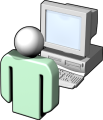 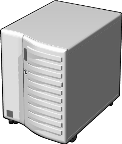 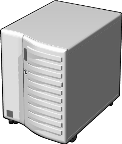 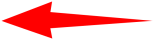 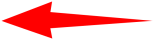 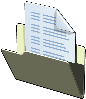 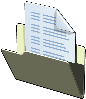 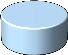 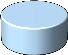 Postes de travail Windows
Contrôleur de domaine avec SYSVOL
Contrôleur de domaine avec SYSVOL
[Speaker Notes: Précisez quels sont les avantages d'un magasin central pour les grandes organisations disposant de plusieurs postes de travail d'administration. Le magasin central fournit un emplacement centralisé afin que toute modification effectuée par les administrateurs depuis plusieurs emplacements utilise toujours le même jeu de fichiers ADMX et ADML, sous réserve que le poste de travail d'administration exécute un système d'exploitation Windows Vista® ou version plus récente, ou un système Windows Server 2008 ou version plus récente.]
Que sont les modèles d'administration ?
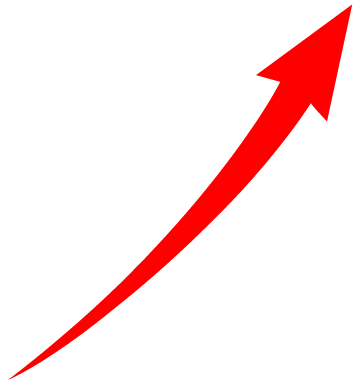 Les modèles d'administration déterminent les paramètres qui apparaissent et comment ils sont regroupés dans l'éditeur d'objet de stratégie de groupe
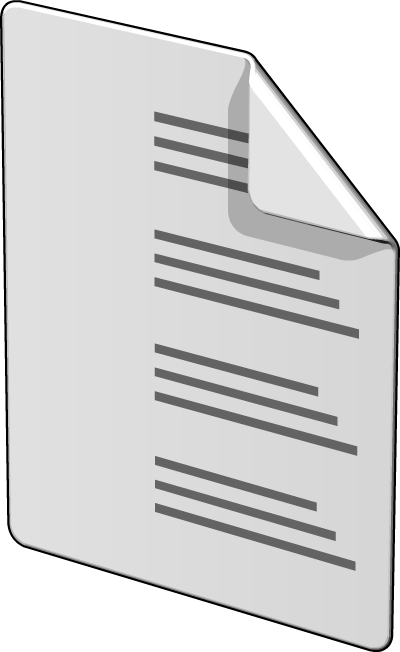 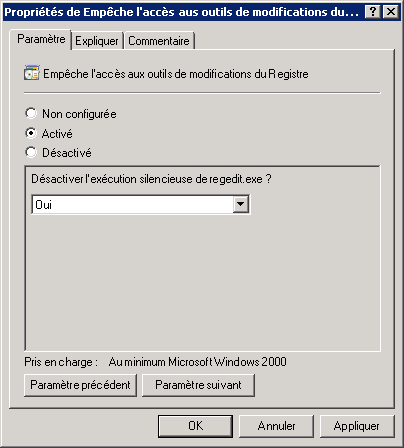 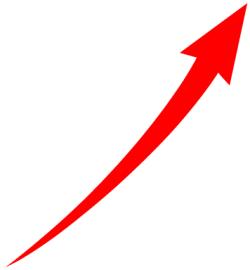 .admx
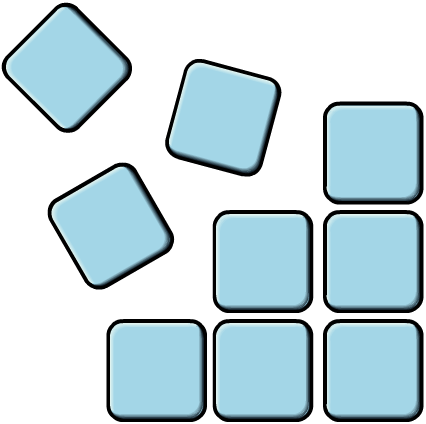 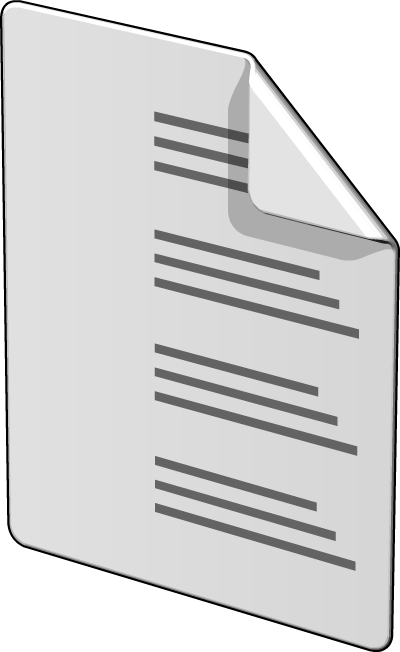 .adml
Registre
[Speaker Notes: Les idées principales que vous devez transmettre aux stagiaires sont les suivantes :
Les modèles d'administration déterminent les paramètres qui apparaissent et comment ils sont regroupés dans l'Éditeur d'objets de stratégie de groupe.
Avant Windows Vista et les types de fichier .admx (ADMX) et .adml (ADML), les modèles d'administration étaient des fichiers uniques ayant l'extension .adm (ADM). Ces fichiers entraînaient un dossier SYSVOL extrêmement grand, parce que le fichier complet était copié dans l'objet de stratégie de groupe dans SYSVOL, même si quelques paramètres seulement étaient configurés. Les fichiers ADMX et ADML changent ce comportement afin que seuls les paramètres configurés soient inclus dans l'objet de stratégie de groupe, ce qui permet de réduire la taille des objets de stratégie de groupe.
Indiquez qu'il existe un outil nommé ADMX Migrator, que vous pouvez utiliser pour convertir et personnaliser des fichiers ADM au format ADMX.]
Mode de fonctionnement des modèles d'administration
Les paramètres de stratégie du nœud Modèles d'administration modifient le registre
Le paramètre Empêche l'accès aux outils de modifications du Registre modifie la valeur de HKLM\Software\Classes\Regedit
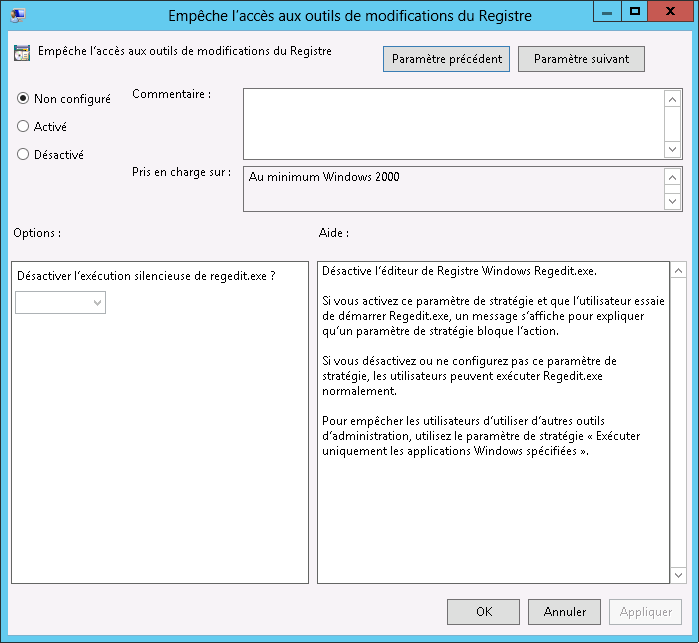 [Speaker Notes: Montrez aux stagiaires comment filtrer les paramètre de l'ordinateur à l'aide d'une expression de mots clé exacte telle que stockage amovible.]
Paramètres de stratégie gérés et non gérés
Modèles d'administration
Paramètre de stratégie géré
L'interface utilisateur est verrouillée ; l'utilisateur ne peut pas modifier le paramètre
Des modifications sont apportées à l'une des quatre clés de registre réservées
Les verrouillages des modifications et de l'interface utilisateur sont libérés lorsque l'ordinateur/l'utilisateur sort de la portée
Paramètre de stratégie non gérés
L'interface utilisateur n'est pas verrouillée
Les modifications apportées sont permanentes : marque indélébile dans le Registre
Seuls les paramètres gérés sont affichés par défaut
Définitions d'options de filtre pour l'affichage des paramètres non gérés
[Speaker Notes: Clarifiez la distinction entre les paramètres de stratégie gérés et non gérés. Assurez-vous que les stagiaires comprennent bien le problème potentiel posé par les modifications permanentes (le marquage) du Registre.
Lorsque vous présentez l'effet des préférences de stratégie de groupe, expliquez que les modifications apportées par des préférences sont généralement des modifications permanentes. Cependant, certaines préférences comprennent une option permettant de la supprimer lorsque l'utilisateur ou l'ordinateur passe hors de l'étendue de l'objet de stratégie de groupe. Dans ces cas-là, la préférence est généralement supprimée et le paramètre n'est pas restauré à l'état qui était le sien avant l'application de la préférence.]
Atelier pratique : Implémentation d'une stratégie de groupe
Exercice 1 : Configuration d'un magasin central
Exercice 2 : Création d'objets de stratégie de groupe
Informations d'ouverture de session
Ordinateurs virtuels	22410B-LON-DC1
	22410B-LON-CL1
Nom d'utilisateur	Adatum\Administrateur
Mot de passe	Pa$$w0rd
Durée approximative : 40 minutes
[Speaker Notes: Avant que les stagiaires commencent l'atelier pratique, lisez le scénario de l'atelier pratique et affichez la diapositive suivante. Avant chaque exercice, lisez à la classe le scénario associé à l'exercice. Les scénarios fournissent le contexte de l'atelier pratique et des exercices, et contribuent à faciliter la discussion à la fin de l'atelier pratique. Rappelez aux stagiaires qu'ils doivent répondre aux questions de discussion après le dernier exercice d'atelier pratique.
Exercice 1 : Configuration d'un magasin central
A. Datum a récemment implémenté un modèle ADMX personnalisé pour configurer une application. Un collègue a obtenu les fichiers ADMX du fournisseur avant de créer l'objet de stratégie de groupe avec les paramètres de configuration. Les paramètres ont été appliqués à l'application comme prévu. 
Après l'implémentation, vous avez remarqué que vous ne pouvez pas modifier les paramètres de l'application dans l'objet de stratégie de groupe à partir de tout autre emplacement que le poste de travail qui a été initialement utilisé par votre collègue. Afin de résoudre ce problème, votre responsable vous a demandé de créer un magasin central pour les modèles d'administration. Une fois que vous aurez créé le magasin central, votre collègue copiera le modèle ADMX du fournisseur du poste de travail vers le magasin central.
Exercice 2 : Création d'objets de stratégie de groupe
Après une récente réunion du comité de stratégie informatique, la direction a décidé qu'A. Datum va utiliser la stratégie de groupe pour restreindre l'accès utilisateur à l'onglet Général d'Internet Explorer. 
Votre responsable vous a demandé de créer un objet de stratégie de groupe Starter qui peut être utilisé pour tous les services avec les paramètres de restriction par défaut pour Internet Explorer. Vous devez ensuite créer les objets de stratégie de groupe qui fourniront les paramètres pour les membres de tous les services à l'exception du service informatique.]
Scénario d'atelier pratique
A. Datum Corporation est une société internationale d'ingénierie et de fabrication, dont le siège social est basé à Londres, en Angleterre. Un bureau informatique et un centre de données sont situés à Londres pour assister le siège social de Londres et d'autres sites. A. Datum a récemment déployé une infrastructure Windows Server 2012 avec des clients Windows 8
En tant que membre de l'équipe de techniciens responsables des serveurs, votre rôle consiste à aider à déployer et configurer de nouveaux serveurs et services dans l'infrastructure existante, conformément aux instructions fournies par votre responsable informatique 
Votre responsable vous a demandé de créer un magasin central pour les fichiers ADMX afin de garantir que tout le monde puisse modifier les objets de stratégie de groupe qui ont été créés avec des fichiers ADMX personnalisés. Vous devez également créer un objet de stratégie de groupe Starter qui comprend des paramètres Internet Explorer, puis configurer un objet de stratégie de groupe qui applique des paramètres d'objet de stratégie de groupe pour les services Marketing et Informatique
Contrôle des acquis de l'atelier pratique
Quelle est la différence entre les fichiers ADMX et ADML ?
Le groupe Responsables des ventes doit être exempté de la stratégie de verrouillage de l'ordinateur qui est appliquée à toute l'unité d'organisation Ventes. Tous les comptes d'utilisateurs des ventes et les groupes de ventes résident dans l'unité d'organisation Ventes. Comment exempteriez-vous le groupe Responsables des ventes ?
Quelle applet de commande pouvez-vous utiliser pour forcer l'actualisation immédiate de tous les objets de stratégie de groupe sur un ordinateur client ?
[Speaker Notes: Question
Quelle est la différence entre les fichiers ADMX et ADML ?
Réponse
La différence, c'est que les fichiers ADMX contiennent l'emplacement du Registre qui sera modifié par le paramètre, tandis que les fichiers ADML fournissent l'interface utilisateur spécifique à la langue pour le paramètre qui est affiché dans l'Éditeur de gestion des stratégies de groupe.
Question
Le groupe Responsables des ventes doit être exempté de la stratégie de verrouillage de l'ordinateur qui est appliquée à toute l'unité d'organisation Ventes. Tous les comptes d'utilisateurs des ventes et les groupes de ventes résident dans l'unité d'organisation Ventes. Comment exempteriez-vous le groupe Responsables des ventes ?
Réponse
Vous utiliseriez le filtrage de sécurité pour refuser l'accès à la stratégie pour le groupe Responsables des ventes.
Question
Quelle applet de commande pouvez-vous utiliser pour forcer l'actualisation immédiate de tous les objets de stratégie de groupe sur un ordinateur client ?
Réponse
Vous utiliseriez l'applet de commande Windows PowerShell Gpupdate /force pour forcer l'actualisation.]
Contrôle des acquis et éléments à retenir
Questions de contrôle des acquis
Outils
Méthode conseillée
Problèmes courants et conseils relatifs à la résolution des problèmes
[Speaker Notes: Questions de contrôle des acquis
Indiquez aux stagiaires la section appropriée du cours afin qu'ils puissent répondre aux questions contenues dans cette section.
Question
Quels sont certains des avantages et des inconvénients liés à l'utilisation d'objets de stratégie de groupe au niveau du site ?
Réponse
L'utilisation d'un objet de stratégie de groupe au niveau du site présente l'avantage de pouvoir appliquer des paramètres d'objet de stratégie de groupe à tous les utilisateurs ou ordinateurs d'un site quel que soit le domaine auquel ils appartiennent. Par exemple, vous pourriez souhaiter configurer les paramètres de proxy d'Internet Explorer pour tous les ordinateurs d'un site spécifique, qu'ils appartiennent à votre domaine racine ou à un domaine enfant.
L'utilisation d'un objet de stratégie de groupe au niveau du site présente l'inconvénient de rendre la résolution de problèmes éventuellement plus difficile car l'objet de stratégie de groupe peut potentiellement être appliqué aux systèmes à partir de plusieurs domaines. 
Un autre inconvénient de l'utilisation d'un objet de stratégie de groupe au niveau du site est que l'objet de stratégie de groupe doit être créé dans un domaine, puis lié au site. Les ordinateurs basés sur le site doivent alors extraire cet objet de stratégie de groupe d'un contrôleur de domaine du domaine dans lequel l'objet de stratégie de groupe a été créé, ce qui peut entraîner un trafic excessif sur le réseau étendu (WAN).
Question
Vous avez un certain nombre de scripts d'ouverture de session qui mappent des lecteurs réseau pour des utilisateurs. Les utilisateurs n'ont pas tous besoin de ces mappages de lecteurs. Vous devez donc vous assurer que seuls les utilisateurs souhaités reçoivent les mappages. Vous souhaitez arrêter d'utiliser des scripts. Quel est le meilleur moyen de mapper des lecteurs réseau sans utiliser de scripts pour les utilisateurs sélectionnés ?
Réponse
Vous pouvez utiliser les préférences de stratégie de groupe pour mapper des lecteurs réseau sans utiliser de scripts pour les utilisateurs sélectionnés. Dans les préférences de stratégie de groupe, sélectionnez l'option de configuration du mappage de lecteurs et utilisez le ciblage des préférences pour distribuer les mappages aux utilisateurs appropriés.]
[Speaker Notes: Outils













Méthode conseillée
Voici les meilleures pratiques recommandées :
N'utilisez pas la stratégie de domaine par défaut ni la stratégie par défaut des contrôleurs de domaine à d'autres fins. Créez plutôt de nouvelles stratégies.
Limitez l'utilisation du filtrage de sécurité et des autres mécanismes qui rendent les diagnostics plus complexes. 
Désactivez les sections Utilisateur ou Ordinateur des stratégies si elles ne contiennent aucun paramètre configuré.
Si vous avez plusieurs postes de travail d'administration, créez un magasin central.]
[Speaker Notes: Ajoutez des commentaires à vos objets de stratégie de groupe pour expliquer ce que font les stratégies.
Concevez votre structure d'unités d'organisation de façon à prendre en charge l'application de stratégies de groupe.
Problèmes courants et conseils relatifs à la résolution des problèmes
Problème courant : Un utilisateur constate un comportement anormal sur son poste de travail.
Conseil relatif à la résolution des problèmes : Utilisez les outils RSoP pour déterminer quels paramètres s'appliquent au poste de travail client.
Problème courant : Tous les utilisateurs d'une unité d'organisation spécifique rencontrent des problèmes, et plusieurs objets de stratégie de groupe sont appliqués à cette unité d'organisation.
Conseil relatif à la résolution des problèmes : Désactivez les liaisons d'objets de stratégie de groupe une par une et testez les postes de travail pour voir si un des objets de stratégie de groupe est responsable du problème.]